ЛЁВИН БОРИС АЛЕКСЕЕВИЧ
«Условия эффективной подготовки специалистов нового поколения для железнодорожного транспорта»
ОСНОВА ФОРМИРОВАНИЯ НОВЫХ КОМПЕТЕНЦИЙ
СИНТЕЗ ВЫСОКОГО УРОВНЯ:
Фундаментальных знаний
Профессиональной подготовки
Практических, адаптированных к производству умений и навыков
БАЗА ФОРМИРОВАНИЯ НОВЫХ КОМПЕТЕНЦИЙ
Тесная связь с
производственным бизнесом
Признанная уникальной в России и за
рубежом система целевой подготовки
Эффективная система
ДПО, в том числе
по программам МБА
Непрерывность,
многоуровневость, 
многопрофильность
образования
ПОТЕНЦИАЛОТРАСЛЕВЫХВУЗОВ
Авторитетные научные школы,
научное сопровождение приоритетных проектов (ВСД, ИТС и пр.)
Высокий уровень квалификации ППС.
Не имеющие аналогов учебно-научные
центры и лаборатории
СТРАТЕГИЧЕСКИЕ МЕЖДУНАРОДНЫЕ ПАРТНЁРЫ РОССИЙСКИХ ТРАНСПОРТНЫХ ВУЗОВ
Ведущие университеты более чем 
50 стран мира
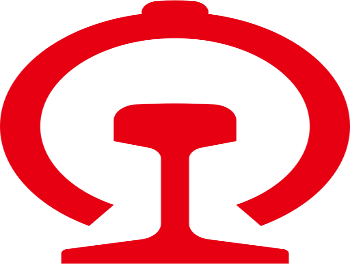 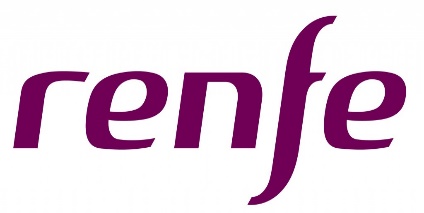 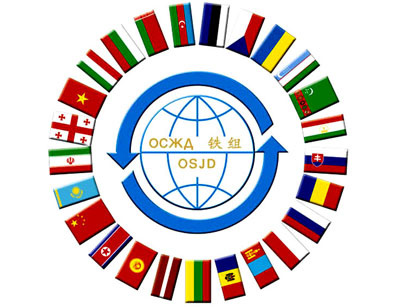 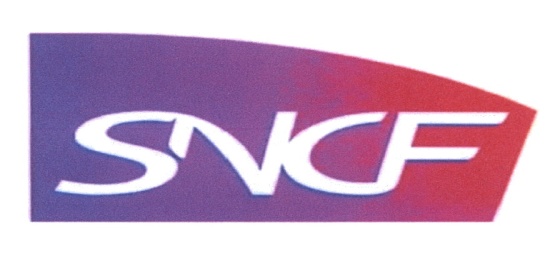 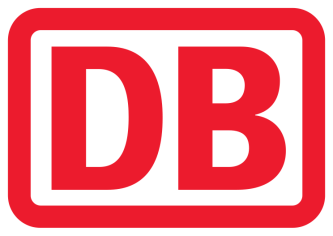 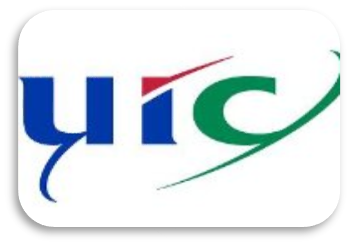 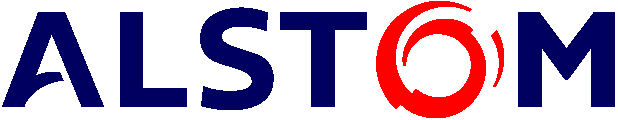 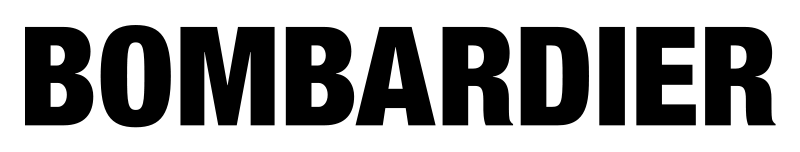 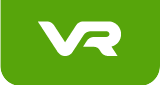 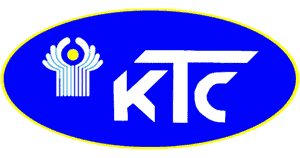 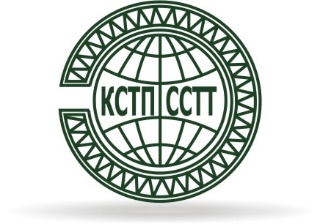 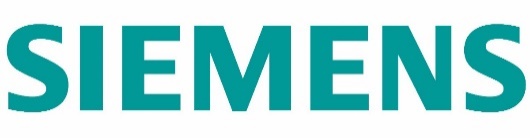 УСЛОВИЯ ФОРМИРОВАНИЯ НОВЫХ КОМПЕТЕНЦИЙ
Основа госзаказа вузам – среднесрочный прогноз потребности отрасли в специалистах всех уровней с указанием требуемых профессиональных и практических знаний и навыков
Дальнейшее совершенствование системы довузовской и целевой подготовки
Практика на ведущих предприятиях ОАО «РЖД» и зарубежных транспортных компаний
Система стажировок ППС вузов на крупнейших предприятиях России и за рубежом
Переподготовка и повышение квалификации персонала в системе ДПО вузов
Рост объёмов НТР, выполняемых вузами по заказам транспортных предприятий – основа повышения качества образования
ВУЗЫ                  БИЗНЕС. ПРИОРИТЕТЫ ПАРТНЁРСТВА
Профессиональные стандарты – основа для образовательных стандартов нового поколения
Общественно-профессиональная аккредитация
Специалитет – гарантия инноваций на транспорте
Специальности и направления подготовки экономического и юридического профилей
Заказы вузам на проведение фундаментальных и поисковых работ
Совместные усилия по законодательному восстановлению целевого приёма на СПО